Внематочной беременность
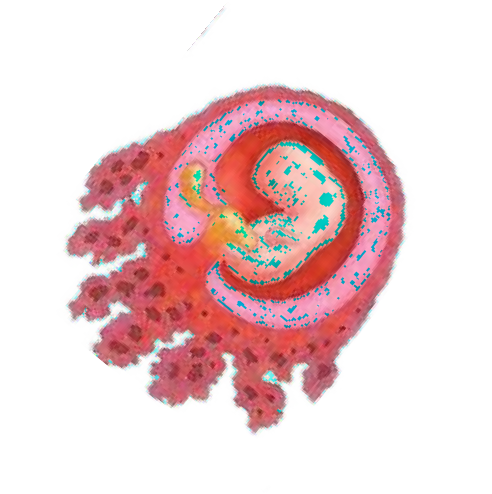 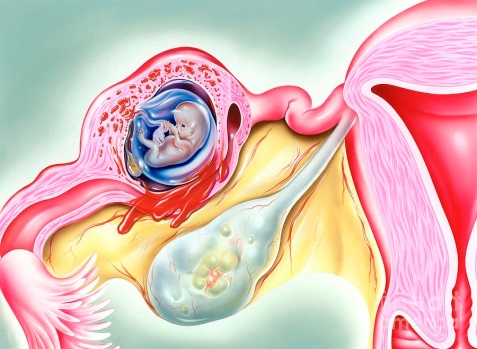 Одинаева Н,К., ординатор 2 год
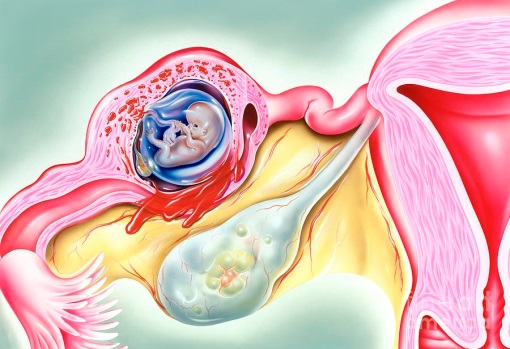 ВНЕМАТОЧНАЯ БЕРЕМЕННОСТЬ
Внематочная (эктопическая) беременность (ВБ) – беременность, при которой имплантация плодного яйца произошла вне полости матки
«Беременность неизвестной локализации»  – состояние, при котором уровень бета-ХГЧ крови составляет не менее 1000 МЕ/л, а плодное яйцо в матке вне её полости при трансвагинальном УЗИ не визуализируется  – пациенткам показаны трансвагинальное УЗИ органов малого таза и контроль уровня бета-ХГЧ крови через 48 часов
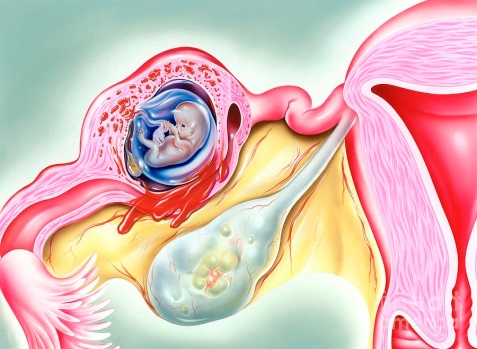 Этиология и патогенез
Патогенез: нарушение транспорта оплодотворенной яйцеклетки с последующей патологической имплантацией плодного яйца. 
Факторами риска эктопической беременности являются:
 операции на маточных трубах, эктопические беременности в анамнезе
 ВЗОМТ
 внутриматочная контрацепция
 внутриматочные вмешательства
 Бесплодие
 возраст матери старше 35 лет
 курение 
 применение комбинированных оральных контрацептивов (по анатомо-терапевтическо-химической классификации лекарственных средств (АТХ) – Прогестагены и эстрогены (фиксированные комбинации)) 
пороки развития половых органов (беременность в рудиментарном роге)
 Эндометриоз
 наличие рубца на матке после Кесарева сечения
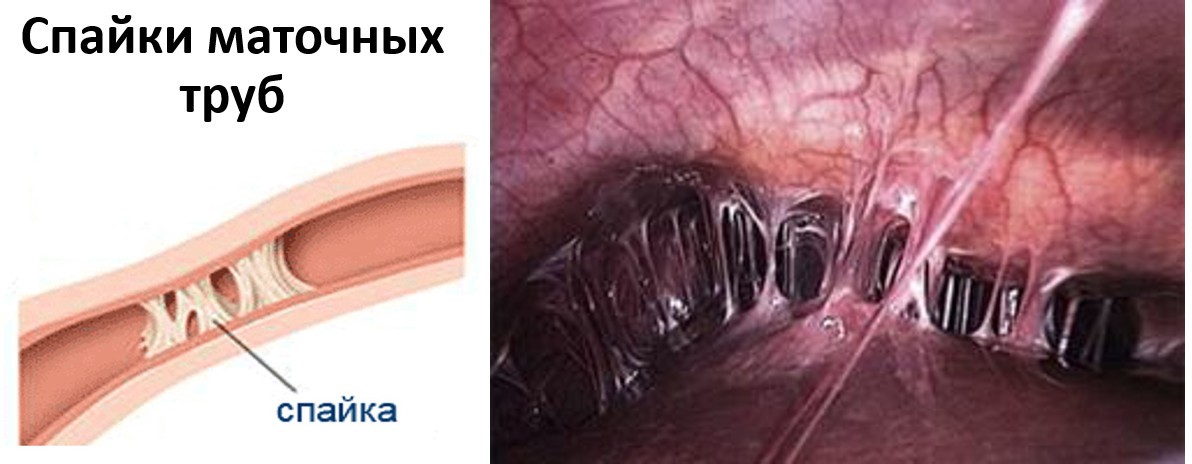 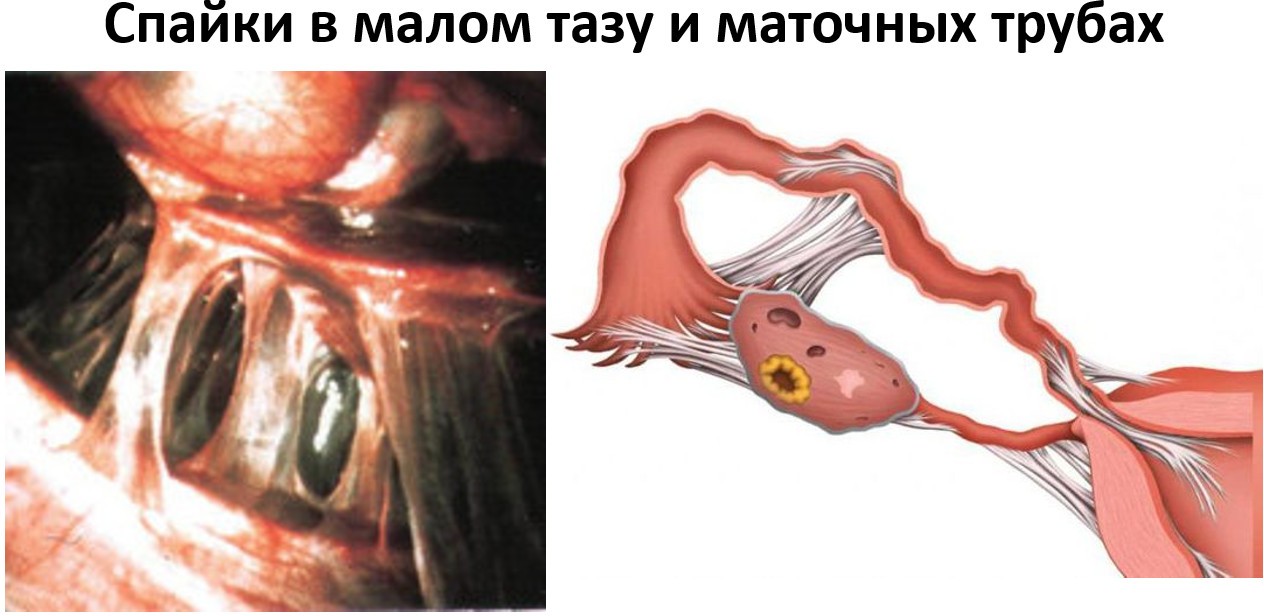 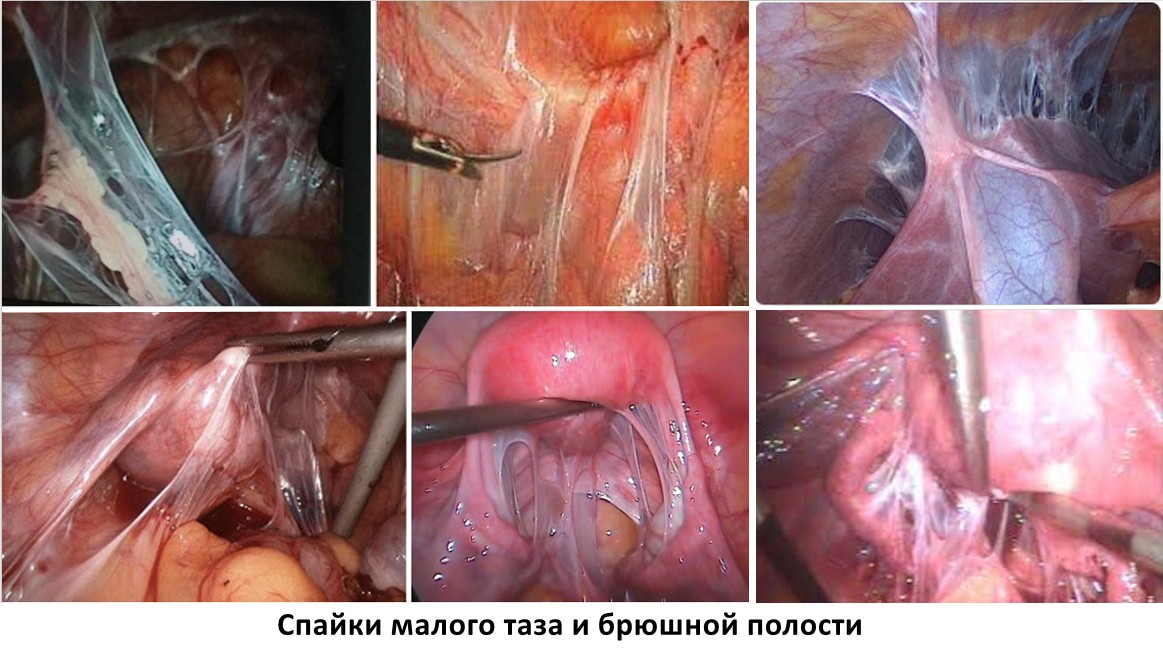 Классификация
Анатомическая
Трубная (интерстициальная, истмическая, ампулярная, фимбриальная) – 98–99%.
Яичниковая – 0,1–0,7%.
Шеечная (1 на 9000–12000 беременностей) – 0,1–0,4%.
Брюшная (1 на 10000–25000 живорожденных) – 0,3–0,4%. Гетеротопическая беременность  (сочетание маточной локализации одного плодного яйца и внематочной локализации другого)  встречается крайне редко (1 из 30 000 беременностей).
Беременность в рубце после кесарева сечения – встречается редко, частота на данный  момент не определена.
Клиническая классификация внематочной беременности
По течению: Прогрессирующая. Нарушенная.
По наличию осложнений: Осложненная. Неосложненная.
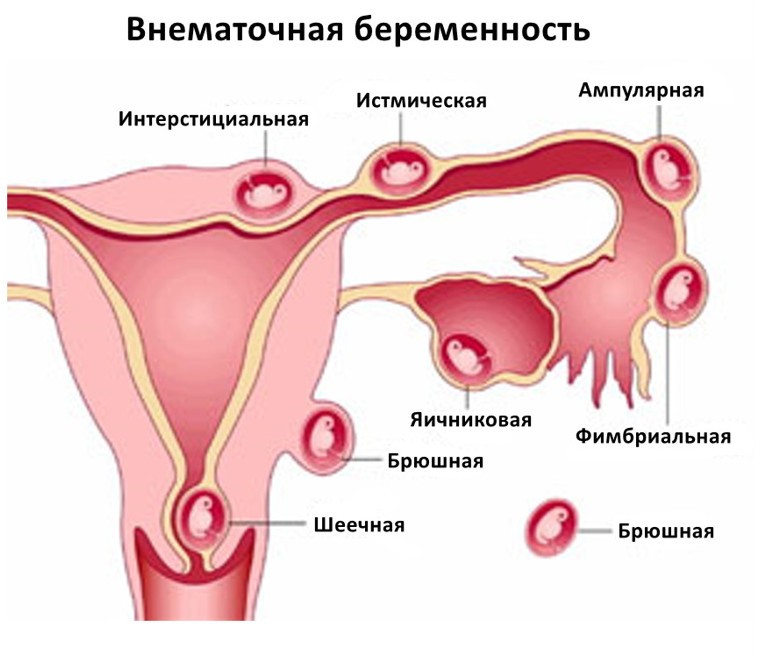 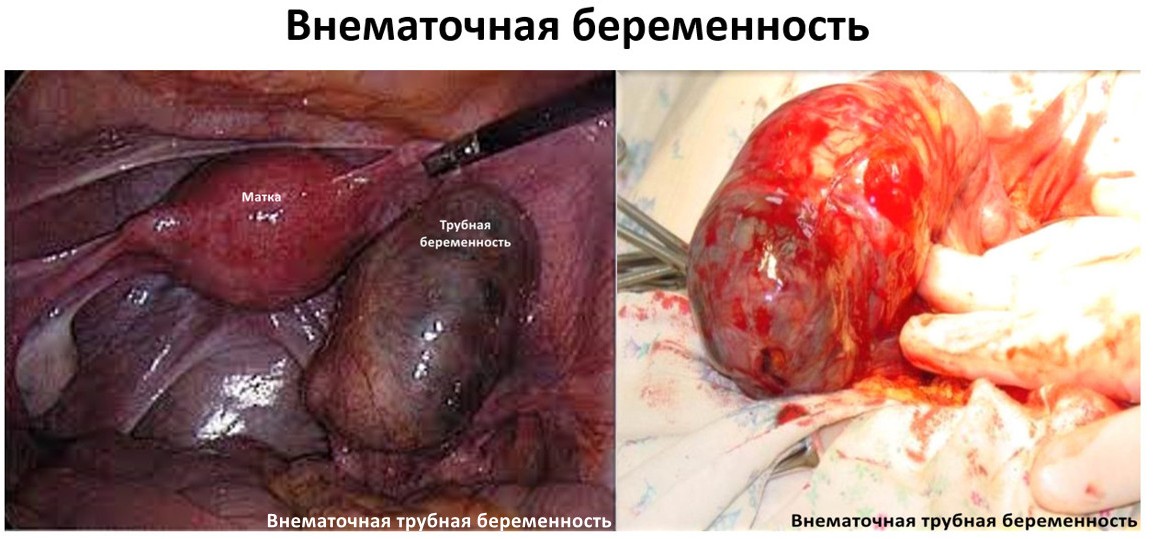 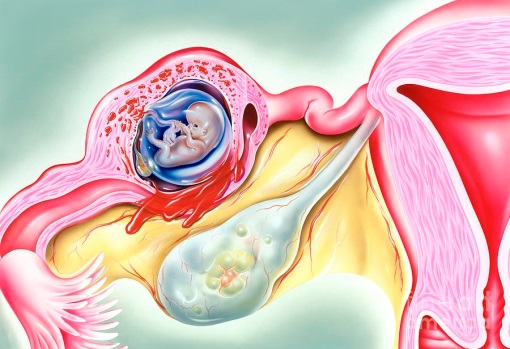 Жалобы
Симптомы внематочной беременности :

 боли внизу живота и пояснице, возможно с иррадиацией в прямую кишку, преимущественно на фоне нарушений менструального цикла (задержки менструации), скудных кровянистых выделений из половых путей в виде «мазни». Характер болей многообразен как с позиции интенсивности, так и иррадиации. 
При нарушенной внематочной беременности боли могут сопровождаться головокружением, обмороками, тошнотой, рвотой, симптомами раздражения брюшины.
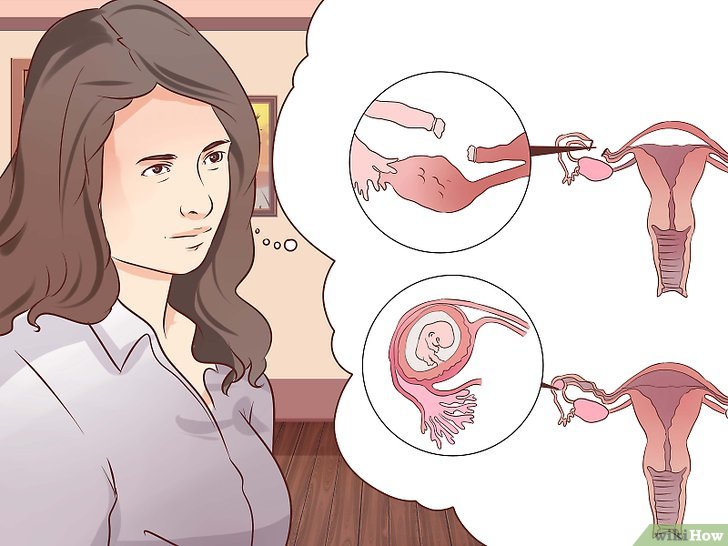 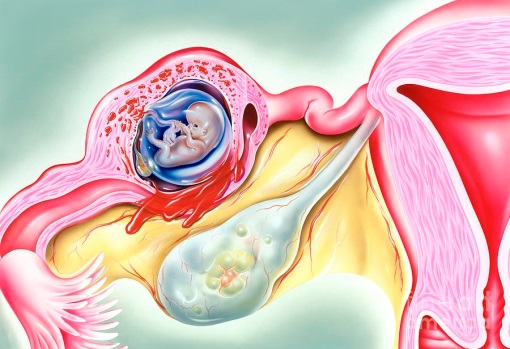 Диагностика
Физикальное обследование
     Всем пациенткам с подозрением на внематочную беременность рекомендуется проведение пальпации живота (физикального обследования передней брюшной стенки и органов брюшной полости путем пальпации, перкуссии и аускультации) для верификации диагноза

При прогрессирующей эктопической беременности живот мягкий, безболезненный; при нарушенной эктопической беременности определяется болезненность живота над лонным сочленением или в подвздошных областях, перкуторно — притупление звука в отлогих местах, появляются симптомы раздражения брюшины.
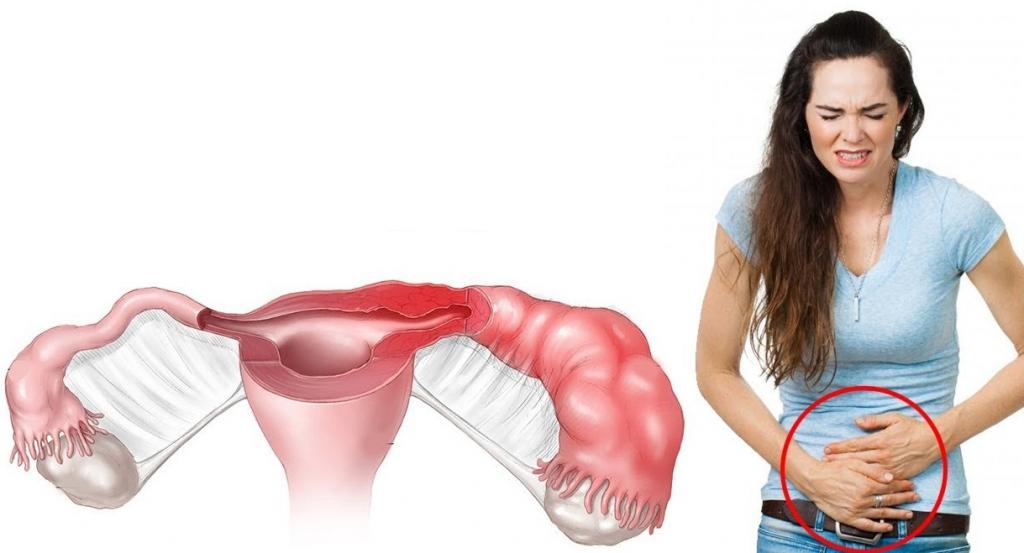 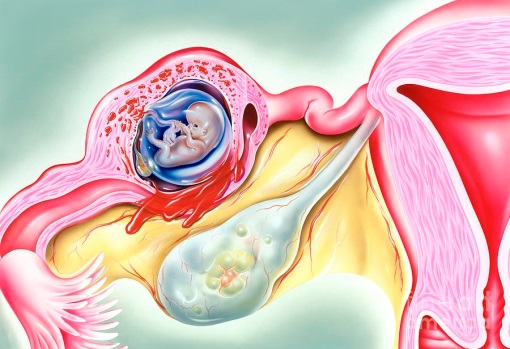 Диагностика
При влагалищном исследовании определяется болезненность в нижних отделах живота, в области придатков пальпируется овоидное образование мягковатой консистенции, увеличенная в размерах матка, болезненные тракции за шейку матки, нависание заднего свода при наличии свободной жидкости (крови) в брюшной полости в прямокишечно-маточном углублении (Дугласовом пространстве). 

При наличии шеечной беременности пальпаторно выявляются изменения конфигурации шейки матки (бочкообразная). В ряде случаев проводится ректовагинальное исследование.
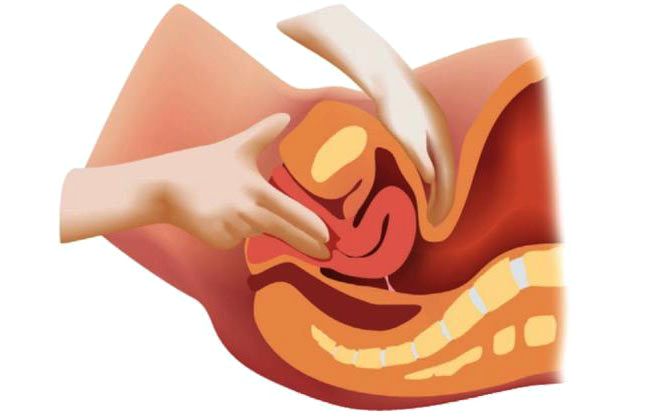 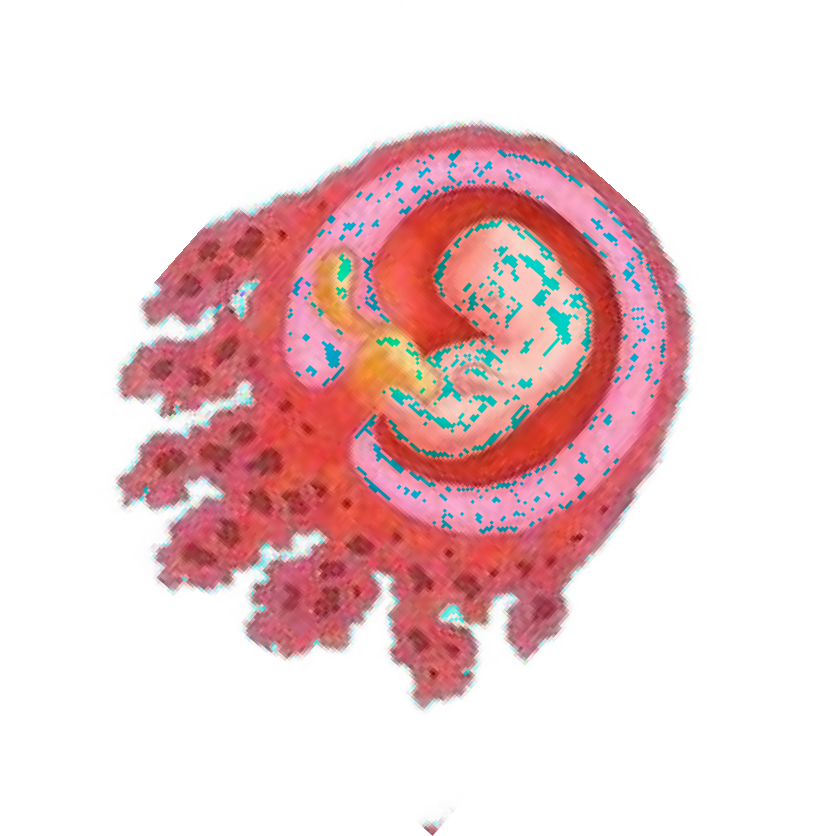 Диагностика
Рекомендуется всем пациенткам при подозрении на внематочную беременность осмотр шейки матки и влагалища в зеркалах для верификации 


 При осмотре в зеркалах определяется цианотичность шейки матки, наличие кровянистых выделений (скудные, умеренные, обильные).
При шеечной беременности – асимметрия расположения шейки матки, свода влагалища, изменения конфигурации шейки матки (бочкообразная).
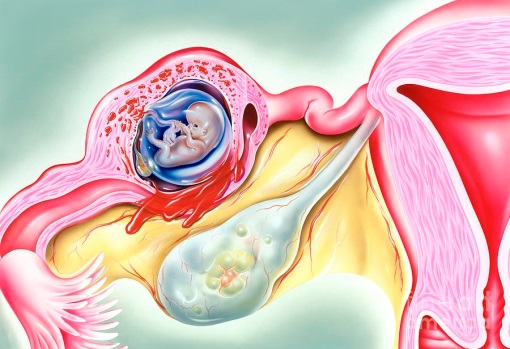 Диагностика
Бета-ХГЧ сыворотки крови,  исследования мочи на хорионический гонадотропин 

ХГЧ менее 1000 МЕ/л – повторное исследование бета-ХГЧ через 48 часов  Количественная оценка динамики уровня бета-ХГЧ.
В норме прирост бета-ХГЧ каждые 48 часов при маточной беременности  составляет более 50% (в среднем 63–66%).

Снижение или малый прирост бета-ХГЧ (диагностически незначимый) (ниже
53%) в сочетании с отсутствием беременности в полости матки на УЗИ  свидетельствует о ВБ.
Недостаточный прирост бета-ХГЧ может иметь место и при неразвивающейся  маточной беременности.
УЗИ-признаки внематочной беременности
отсутствие плодного яйца в полости матки;
увеличение придатков матки или скопление жидкости позади матки;
признаки гравидарной гиперплазии эндометрия (обнаружение эктопически расположенного эмбриона является важным,  но редким диагностическим признаком);
трубная беременность может быть диагностирована, если в области придатков визуализируется объемное образование,  которое при влагалищном ультразвуковом исследовании сдвигается отдельно от яичника;
УЗИ-критерии для диагностики шеечной внематочной беременности: бочкообразная шейка матки, плодное яйцо ниже  уровня внутреннего зева шейки матки с инвазией в мышечный слой, при УЗИ с цветным допплеровским картированием –  отсутствие кровотока вокруг плодного мешка;
УЗИ-критерии для диагностики беременности в рудиментарном роге матки: в полости матки визуализируется одна
интерстициальная часть маточной трубы; плодное яйцо подвижно, отделено от матки и полностью окружено миометрием;  к плодному яйцу, расположенному в роге матки, примыкает сосудистая ножка;
УЗИкритерии для диагностики интерстициальной беременности: в полости матки плодного яйца нет, плодное яйцо
располагается кнаружи в интерстициальной (интрамуральной) части маточной трубы и окружено миометрием толщиной  менее 5 мм;
для диагностики яичниковой беременности специфических УЗИ-критериев нет;
при наличии беременности в рубце после Кесарева сечения (или после миомэктомии) при заживлении с образованием
«ниши» определяется плодное яйцо с инвазией в рубец на глубину, определяемую по УЗИ (возможно прорастание до  серозного слоя, до соседних органов).
Тактика ведения при беременности в  рубце на матке
При беременности в рубце на матке могут быть выполнены:
органосохраняющая (гистерорезектоскопия, удаление плодного  яйца, при выраженных деструктивных изменениях стенки матки в  области рубца показана метропластика (при необходимости
сохранения фертильности)
органоуносящая операция – гистерэктомия (при
незаинтересованности в дальнейших беременностях).
Хирургическое лечение трубной беременности
Хирургическое лечение – основной метод лечения при любой форме внематочной беременности. Объем и доступ определяется в зависимости от клинической ситуации и условий выполняемой операции . 
Проводится хирургическое лечения как нарушенной, так и прогрессирующей трубной беременности при бета-ХГЧ более 3000-5000 МЕ/л .
Рекомендуется проведение хирургического лечения трубной беременности лапароскопическим или лапаротомным доступами для достижения излечения
Рекомендуется резекция яичника и/или оофорэктомия и/или сальпинго-оофорэктомия при яичниковой беременности (в зависимости от локализации и степени деструктивных изменений) лапаротомным или лапароскопическим доступами с лечебной целью
Хирургическое лечение трубной беременности
Сальпингэктомия или сальпинготомия с удалением плодного яйца производится в зависимости от клинической ситуации, визуальной оценки степени разрушения трубы, состояния контрлатеральной маточной трубы и репродуктивных планов
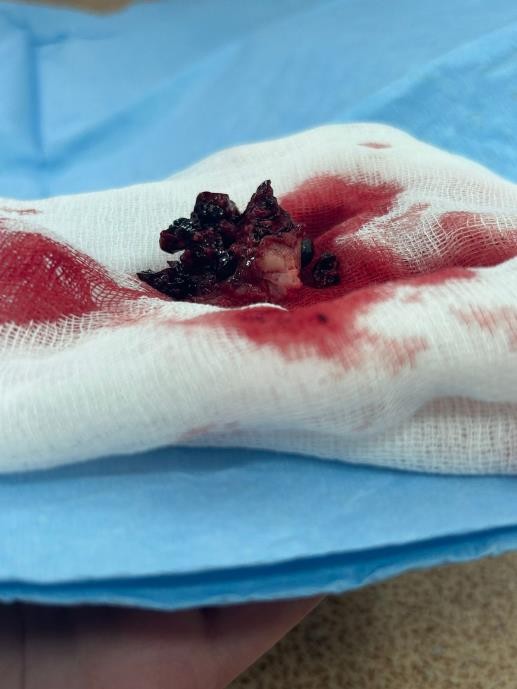 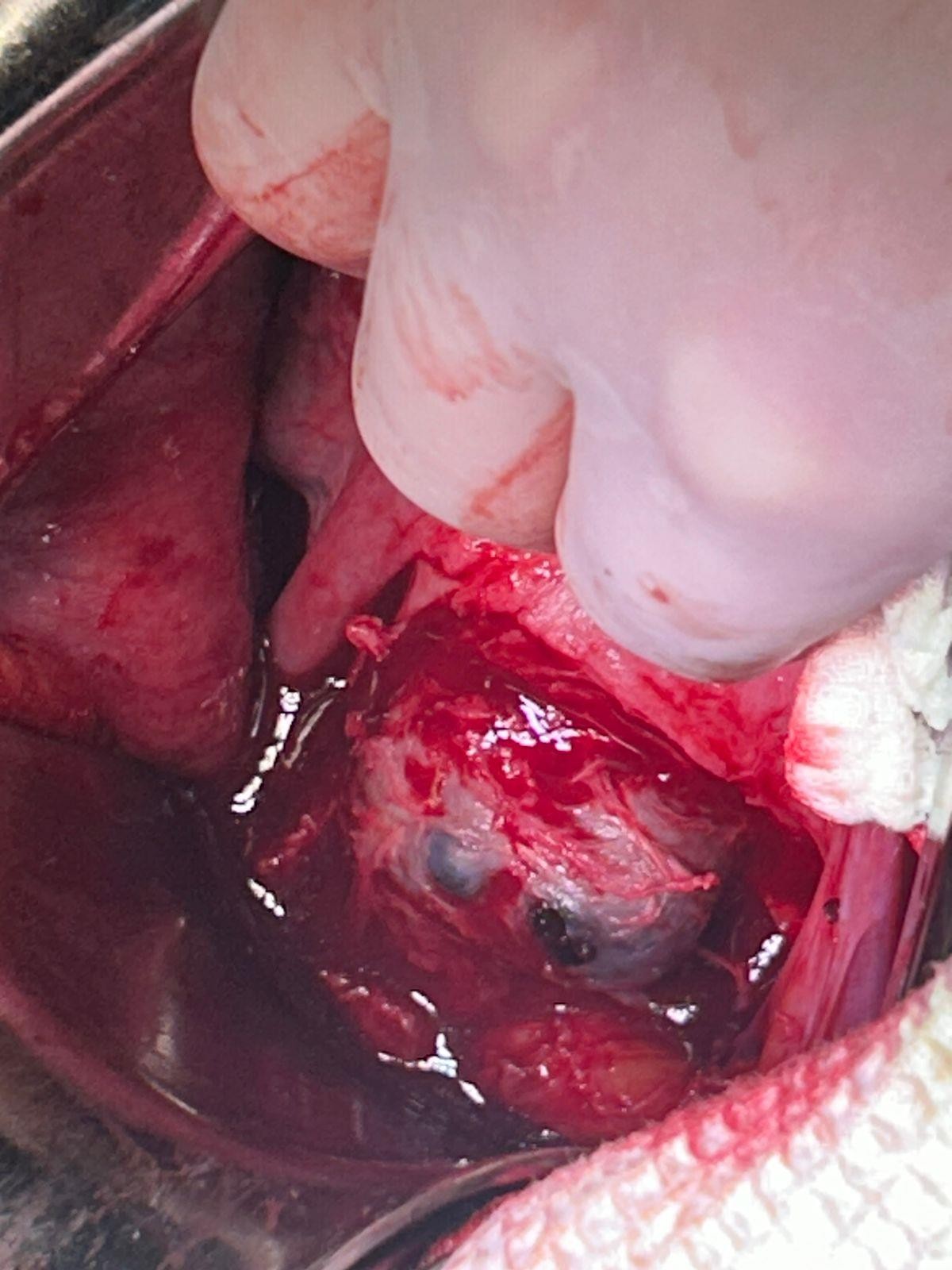 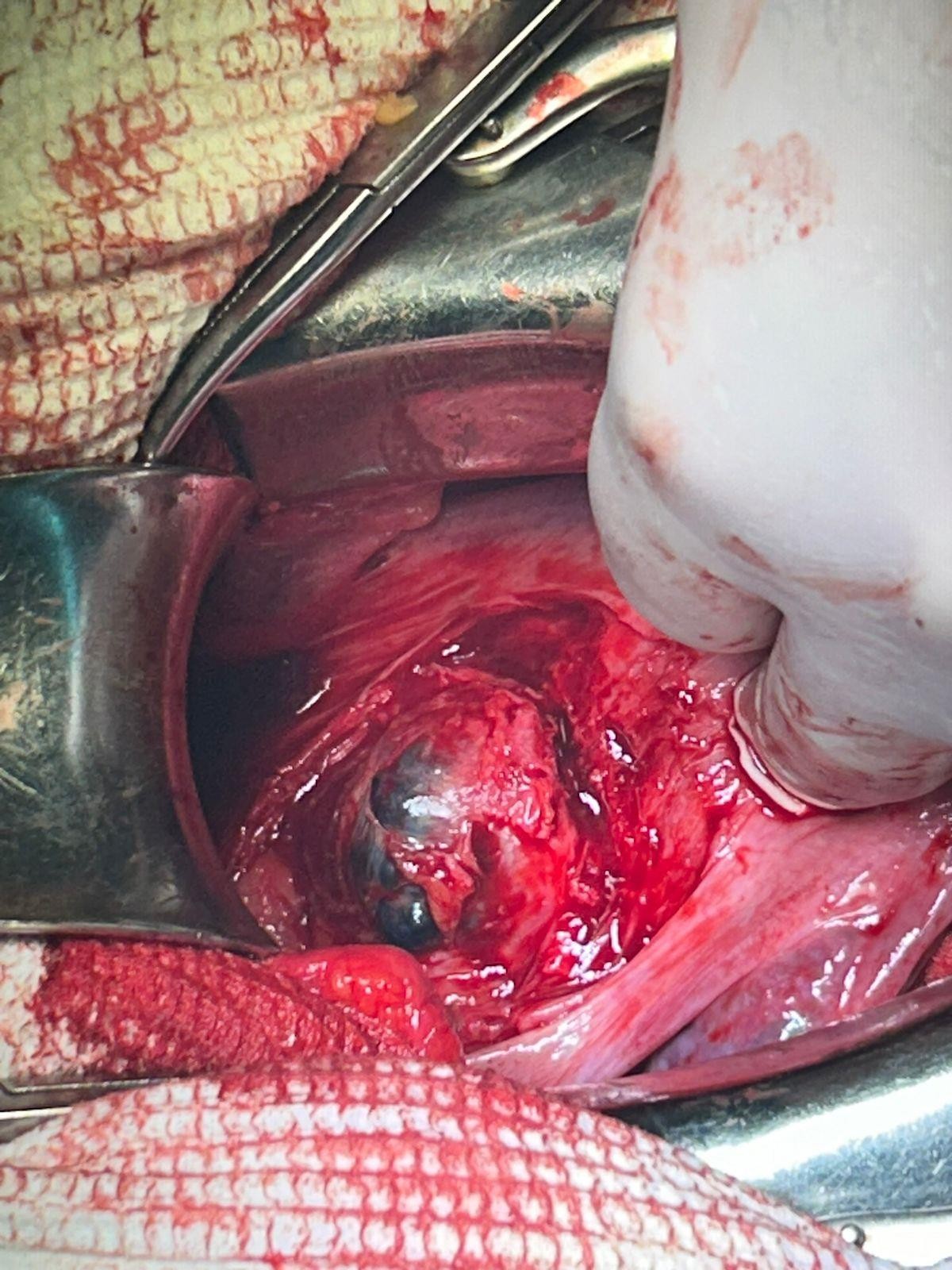 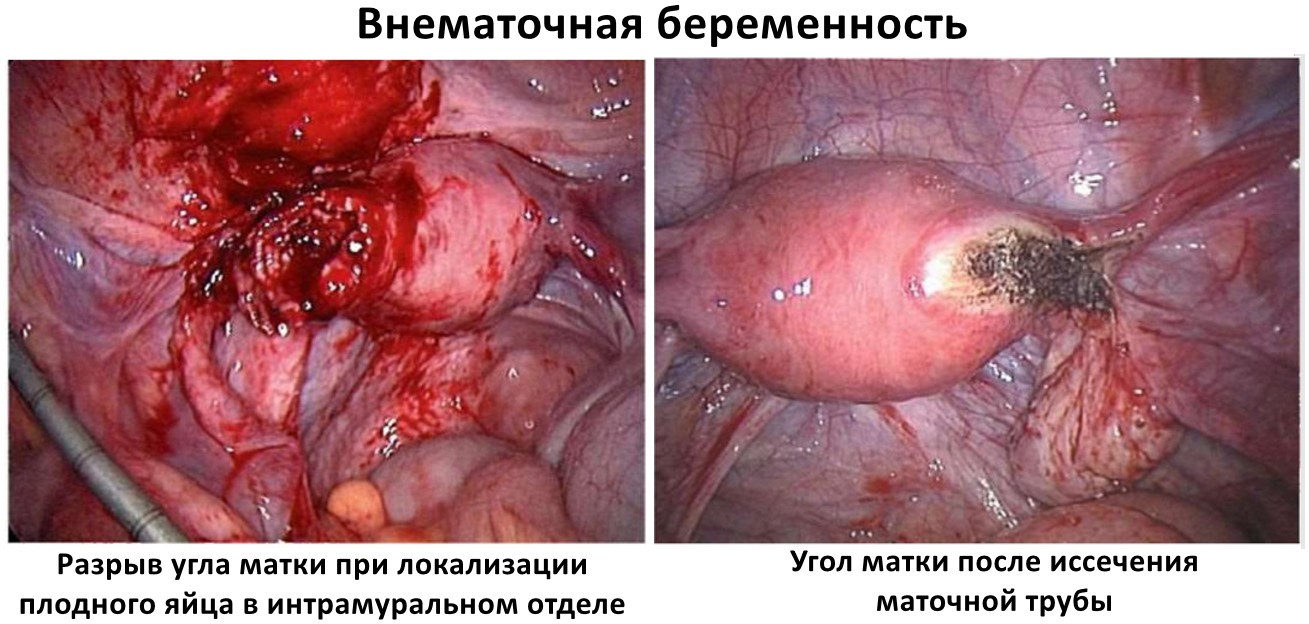 Хирургическое лечение трубной беременности
Возможно проведение сальпинготомии при условиях: 
отсутствии разрыва стенки плодовместилища, 
отсутствии геморрагического шока, 
 необходимости сохранения репродуктивной функции, 
у пациенток с бесплодием в анамнезе трубно-перитонеальным фактором риска репродуктивных нарушений  (внематочная беременность, отсутствие или заболевание контралатеральной маточной трубы, предыдущие операции на органах брюшной полости, воспалительные заболевания тазовых органов в анамнезе) в сочетании с желанием сохранения репродуктивной функции 

На сальпинготомию необходимо получить информированное добровольное письменное согласие пациентки.
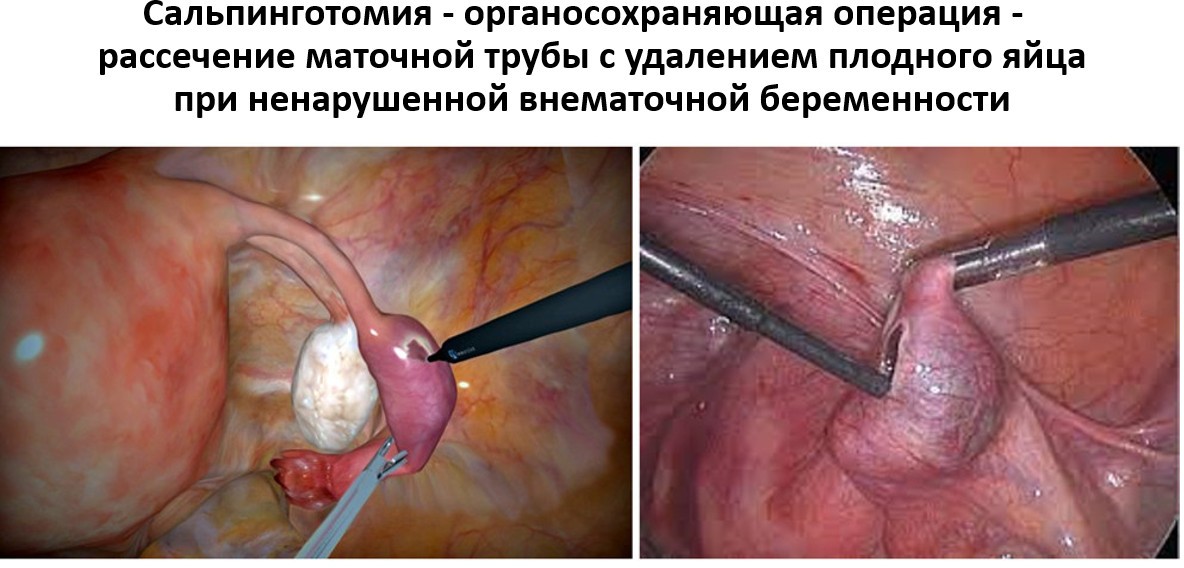 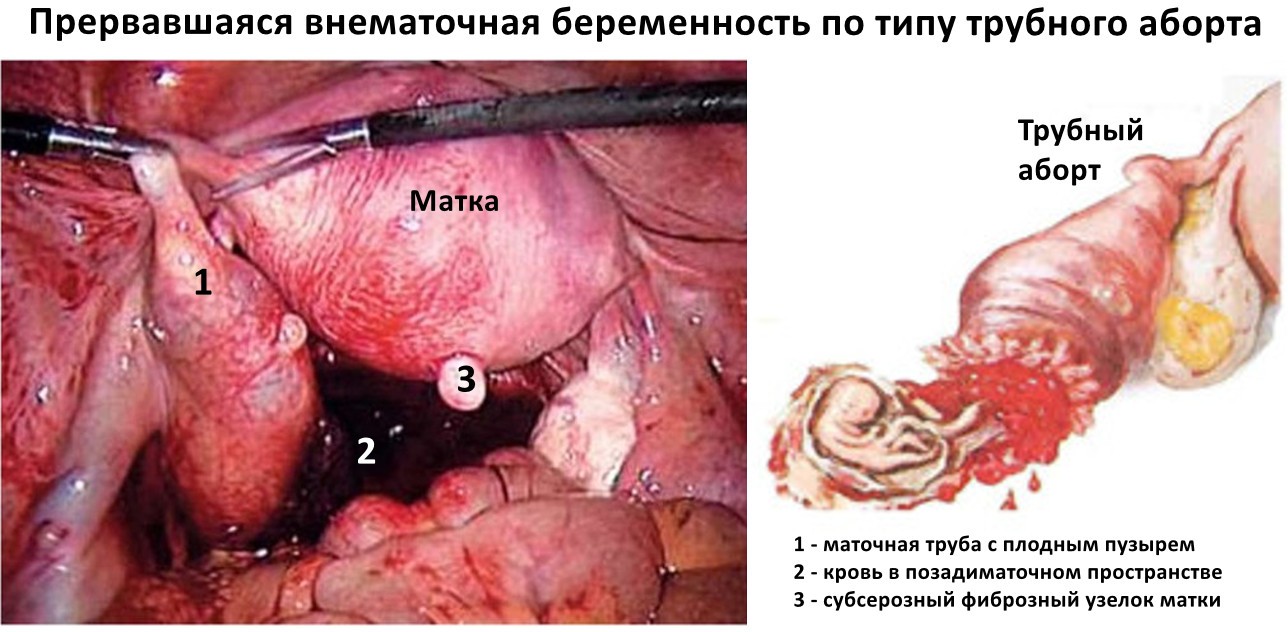 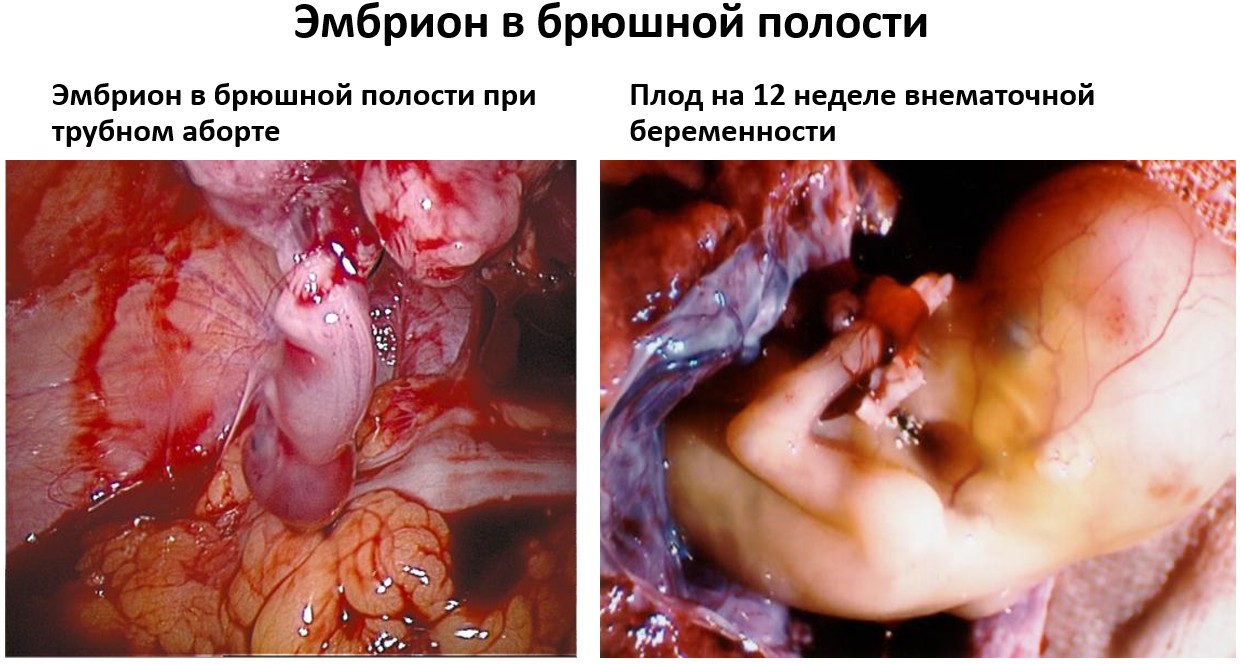 Оперативное лечение шеечной беременности
Оперативное лечение шеечной беременности возможно как органосохраняющее, так и радикальное (гистерэктомия). 

Объем операции и доступ зависят от клинической ситуации, гемодинамической стабильности, степени инвазии трофобласта, возраста, репродуктивных планов. 

Проведение гистерорезектоскопического удаления плодного яйца на фоне цитостатической терапии #метотрексатом** в сочетании с фолиевой кислотой**, а в ряде случаев с эмболизацией маточных артерий позволяет сохранить репродуктивную функцию и избежать гистерэктомии.
Консервативное лечение трубной беременности.
С целью консервативного лечения  трубной беременности (в качестве альтернативного метода) по решению врачебного консилиума в стационарах 3 группы применение однократной дозы введения #метотрексата** у гемодинамически стабильных женщин, планирующих реализацию репродуктивной функции, при готовности пациентки к динамическому наблюдению

Кандидаты для лечения #метотрексатом**: *гемодинамическая стабильность; *низкий сывороточный бета-ХГЧ (до 5000 МЕ/л); *отсутствие у эмбриона сердечной деятельности по УЗИ; *уверенность в отсутствии маточной беременности; *готовность пациентки к последующему наблюдению; *отсутствие повышенной чувствительности к #метотрексату**
В первый день проводится инъекция #метотрексата** в дозе 50 мг/м2в/м. Проводится контроль уровня бета-ХГЧ на 4 и 7 дни. 

Если бета-ХГЧ снизится менее, чем на 15% за 4–7 дней, повторно – ТВС и #Метотрексат** 50 мг/м2, если есть признаки ВБ. 

Если бета-ХГЧ уменьшится более, чем на 15% за 4–7 дней, повторяют исследования бета-ХГЧ 1 раз в неделю до уровня менее 15 МЕ/л. Для минимизации побочных эффектов #метотрексата** применяется фолиевая кислота** 5мг в сутки. Применение #метотрексата** не исключает последующее оперативное лечение
Диагностика на этапе лечения
Рекомендуется исследование уровня хорионического гонадотропина в крови после сальпинготомии через 7 дней после оперативного лечения ВБ, далее 1 раз в неделю до получения отрицательного результата для контроля эффективности лечения

Отсутствие снижения уровня бета-ХГЧ крови или его концентрация выше 3000 МЕ/л и наличие активного трубного кровотока в послеоперационном периоде являются признаками прогрессирующей трубной беременности
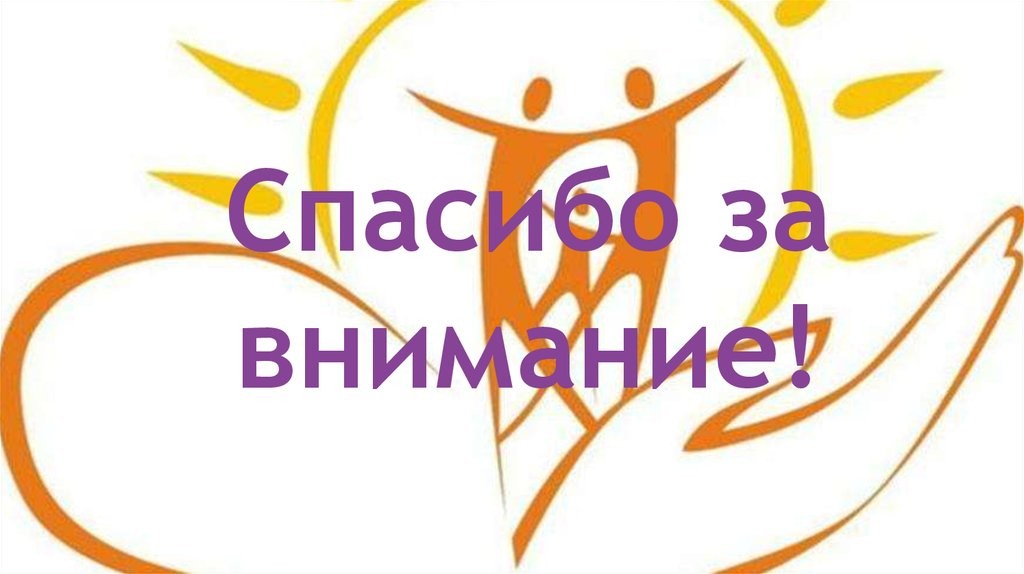